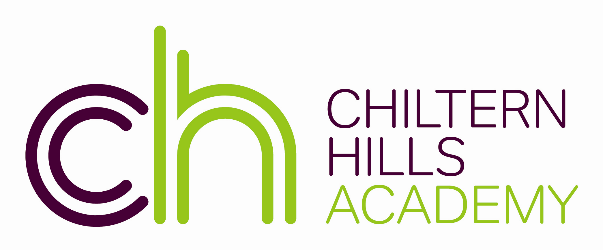 Revision: Using Exam Questions
Doing practice exam questions are also an effective way to test your knowledge and exam skill, providing insight as to where you need to make improvements.

David Smit 
Completed A-Levels in 2018. Studying Social Psychology at Loughborough University
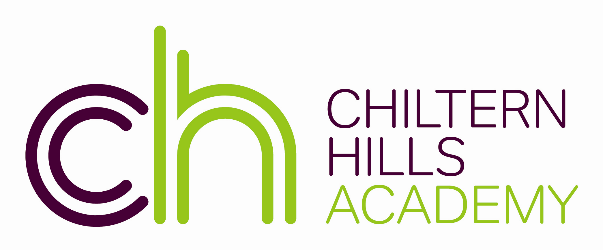 Why should you use exam questions to aid your revision?
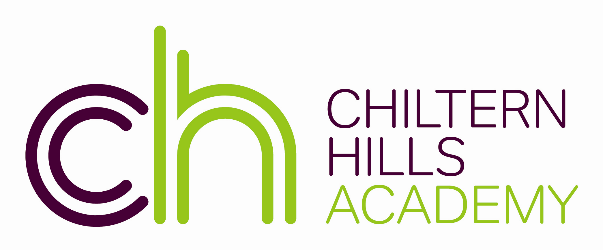 Before you start using exam questions to strengthen your revision, you need to know what you could be asked!
Think of your own exam questions is an excellent way of revising!
Now you have an idea of what you could be asked, how can you use these exam questions effectively?
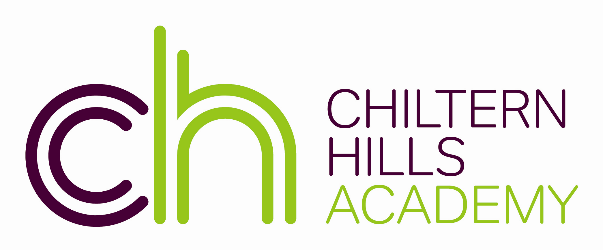 How could you use an exam question for revision purposes?
Use an exam question to prioritise exam topics for revision 

Use an exam question to determine what skills will be assessed

Annotate an exam question and complete it
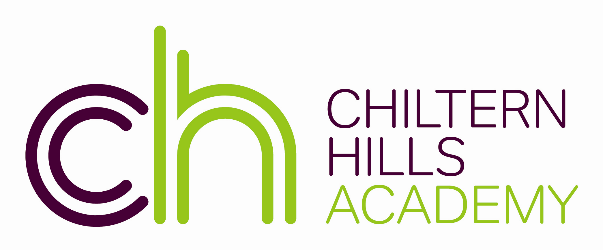 Exam literacy
When reading an exam question, you need to ensure you can identify the command word (what exactly is the question asking you to do) and the focus of the question.
What kind of tasks could you be given in your exam?
Exam literacy – to determine the assessed skills and topics
Focus of the question
A possible Religious Studies exam question is: 

Explain two ways in which practising ahimsa (non-violence) influences Hindus today.
What are the key words here?
The command word
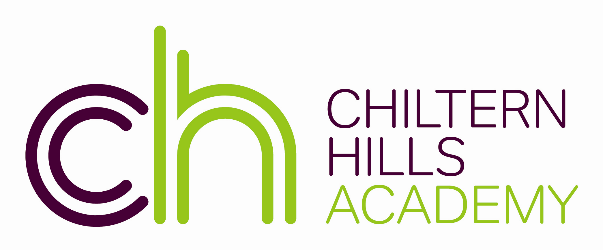 Command words
Write as many command words as you can!
Share and pair with your partner!
Snowball your ideas with your group!
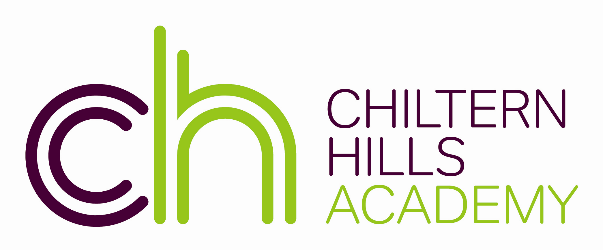 What exactly is the exam question asking you to do?
Geography question:

Suggest two reasons for the slow rate of urban growth in many higher income countries (HICs).
What is the focus of this exam question?
What does this command require you to do?
Top tip: 
Always annotate an exam question to help you focus your mind!
What exactly is the exam question asking you to do?
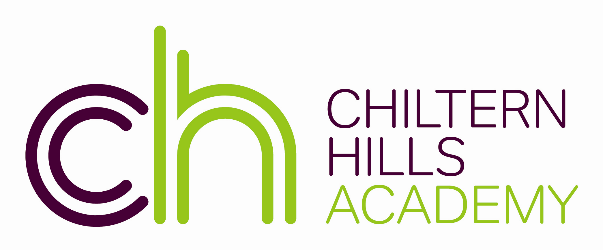 Maths question: 

Solve 3x + 7 = 1
What is the focus of this exam question?
What does this command require you to do?
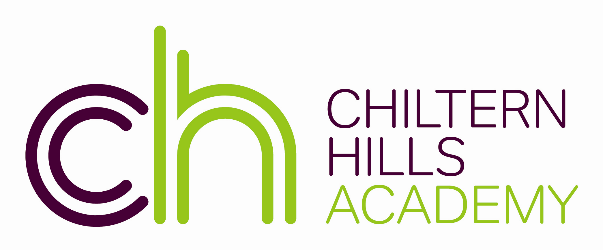 Think about/look at different perspectives
Focus on language technique/structure/genre
An English Literature exam question:
Starting with this moment in the play, explore how Shakespeare presents Macbeth’s ambition. 
Write about: 
how Shakespeare presents Macbeth at this point in the play
how Shakespeare presents Macbeth in the play as a whole.
Poison/tragic hero/hamartia/kingship/power
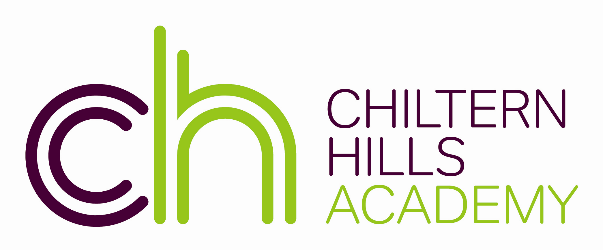 Group competition:

Who can accurately decode the most exam questions? 

You need to state both the skill and topic that are being assessed in the provided grid.
[Speaker Notes: The above explanation is just an example! Please add your own exam questions to make this task relevant to your subject area.]
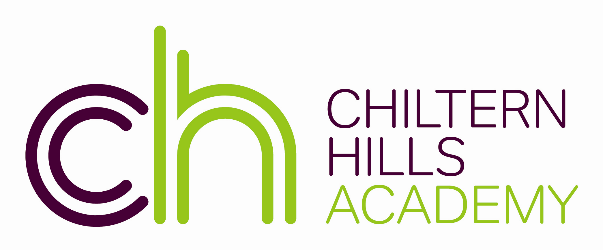 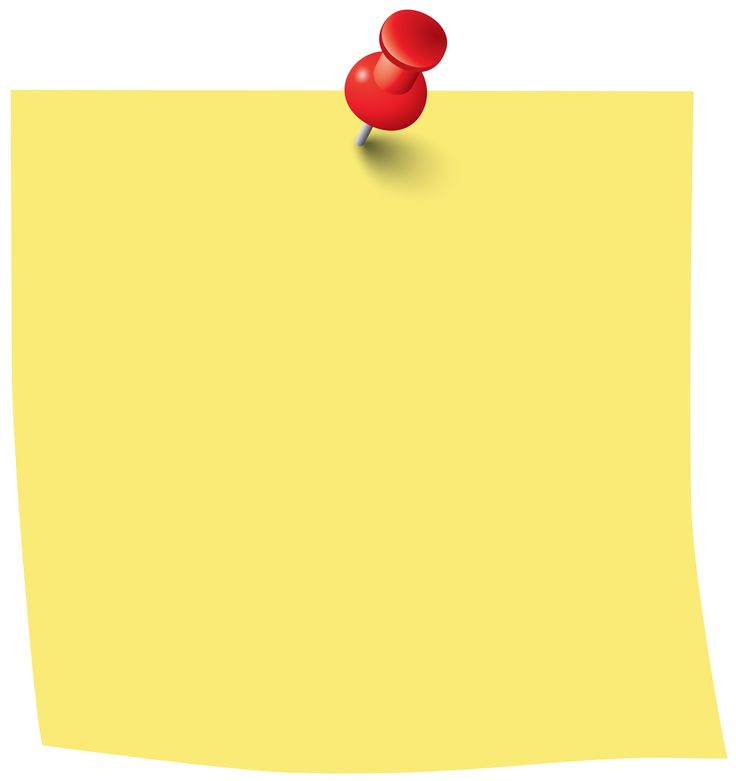 On a post it note, write what you have learned today about using exam questions to revise for an assessment/exam.
Give yourself time, don't do everything last minute as it will cause even more stress. Also, don't listen to friends who tell you to revise in a certain way. That method might be effective for them but not for you. We all learn in different ways.

Camilla Bianchi
Year 13. Studying Biology, Psychology and Chemistry
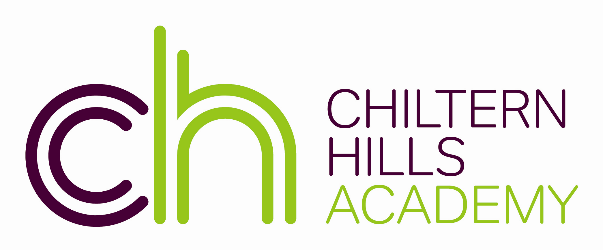 CHAllenge: Create your own exam question!
Using your knowledge of a particular topic/skill, CREATE your own exam question. 


You must use a relevant command word and state the focus of the exam question. 


Once you have created your exam question, you need to JUSTIFY your choices.
#metacognitivelearning
[Speaker Notes: This task is optional; please use if you think it may benefit your group.]